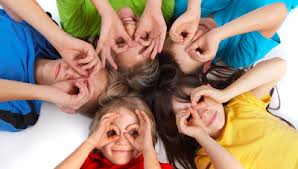 Методы и приёмы реализации воспитательной цели на занятиях в дополнительном образованииВязгина Валентина Ивановна, кандидат педагогических наук, доцент
Воспитание – целенаправленный процесс формирования духовно-нравственной и эмоционально ценностной сферы личности обучающегося Кодекс Республики Беларусь об образовании
Воспитание есть воздействие одного человека на другого с целью заставить воспитуемого усвоить известные нравственные привычки.  Л.Н. Толстой
Воспитание  - целенаправленное систематическое воздействие на воспитуемых (взаимодействие с ними) с целью формирования у них  определённых, конкретных качеств, взглядов, убеждений, желаемого отношения к людям и явлениям окружающего мира  Ефремов О.Ю доктор педагогических наук
Воспитание есть усвоение хороших привычек Платон
Воспитательная цель -
желаемый конечный результат деятельности, который педагог реально прогнозирует достичь в процессе управления ею (деятельностью).
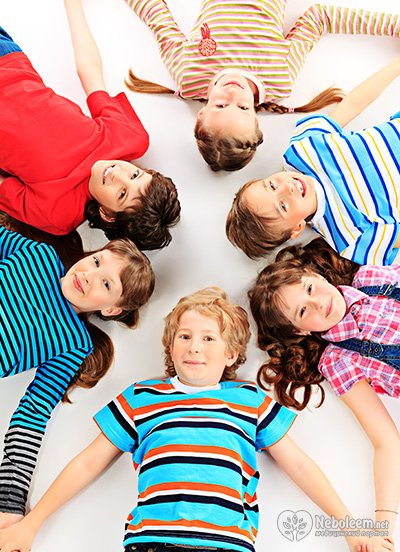 Реализация целей воспитания возможна в процессе создания благоприятных условий, позволяющих воздействовать на сознание, волю, чувства, поведение учащихся при помощи использования воспитательных методов и приемов.
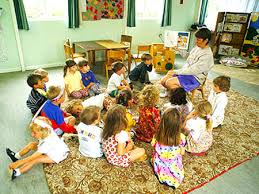 Не думайте, что вы воспитываете ребенка только тогда, когда с ним разговариваете, или поучаете его, или приказываете ему. Вы воспитываете его в каждый момент вашей жизни. 
Макаренко А. С.
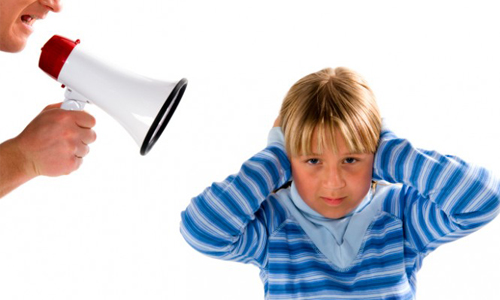 Заходите к детям только с радостным настроением, оставляя за порогом весь негатив. Пусть дети не будут заложниками ваших проблем.
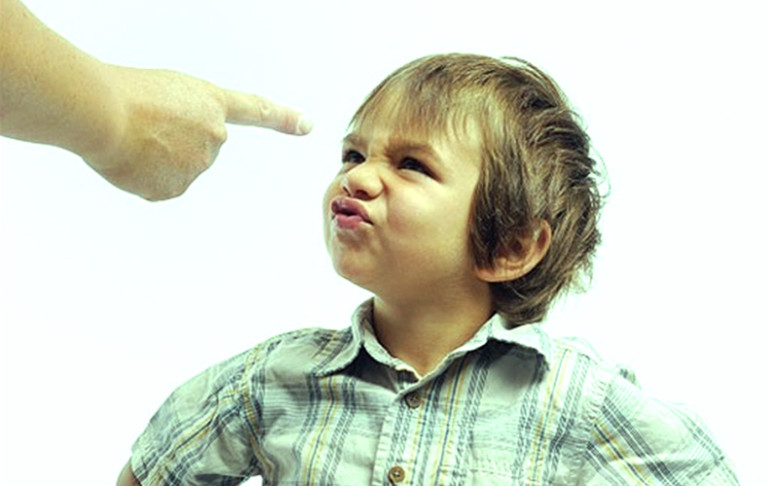 Цель определяет выбор форм, методов и приёмов
воспитания
Методы воспитания – совокупность 
педагогических  приёмов и средств воздействия и взаимодействия
на сознание чувства и волю
 воспитуемых для достижения 
воспитательных целей. 
Воспитание нуждается в трех
 вещах: в даровании, науке,
 упражнении. Аристотель
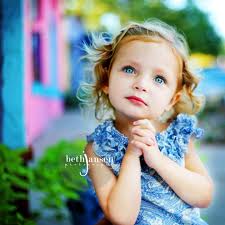 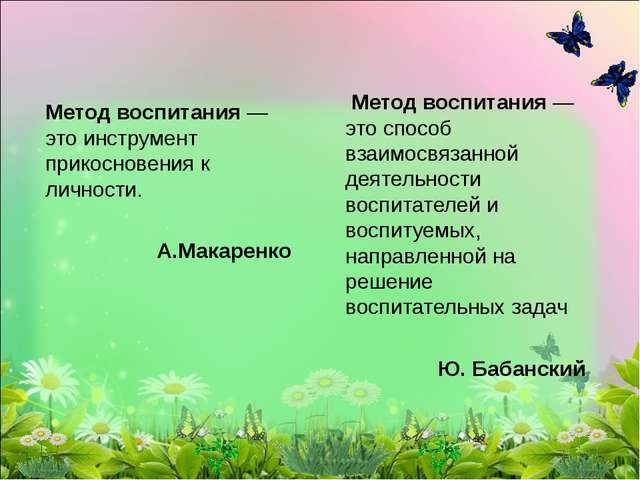 Методы педагогической организации детского воспитательного коллектива
коллективная перспектива, 
коллективная игра, 
коллективные требования и традиции, 
самоуправление,
 соревнование
Цели: приобретение опыта нравственного поведения в различных жизненных ситуациях
Сплочение коллектива сверстников 
Обретение интереса и уважения учащихся друг к другу, обретение себя
Развитие качеств импрессия и эмпатия
Осознание собственной принадлежности к культуре Беларуси
Методы повседневного общения, делового, товарищеского; отношений, доверительного взаимодействия субъектов, методы самоорганизации
уважения личности ребенка,
 педагогическое требование
 убеждение, 
обсуждение разных вопросов,
 понимание как прием убеждения,
 доверие, побуждение, сочувствие, 
предупреждение как прием убеждения, 
критика, ситуации и способы их решения
Не тревожься о том, что дети тебя никогда не слушают; тревожься о том, что они всегда за тобой наблюдают. (Роберт Фулем).
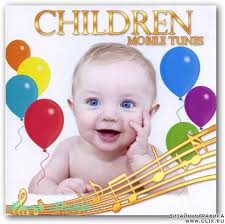 Многие беды имеют своими корнями как раз то, что человека с детства не учат управлять своими желаниями, не учат правильно относиться к понятиям «можно», «надо», «нельзя». (В.А. Сухомлинский)
Цели: формирование представлений о миролюбии, толерантности, опыта межкультурного взаимодействия, 
Воспитание культуры быта
И др.
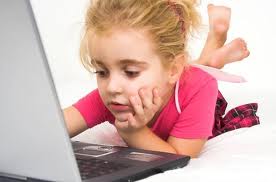 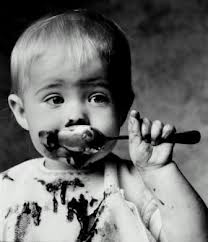 Приём воспитания - элемент метода, отдельное действие педагога, побуждающее учащегося изменить свои взгляды, мотивы и поведение.
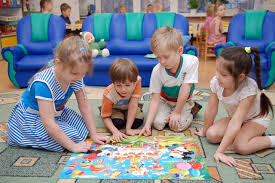 Детей не отпугнешь суровостью, они не переносят только лжи.     Толстой Л.Н.
Цели  - воспитание культуры общения, подготовка к самостоятельной жизни, актуализация инициативы, воспитание здорового образа физни и др.
приёмы «Общаться по правилам», «Эстафета» 
 «Встречные вопросы», «Добрые слова» «Взаимопомощь» и др.
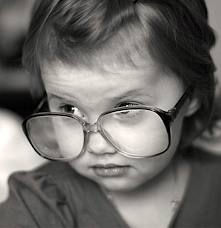 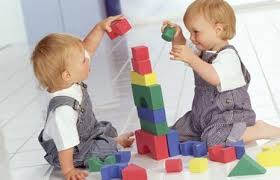 Методы детской самостоятельной деятельности (самоорганизации духа, чувства, разума, воли, поведения)
самоанализ, самокритика, самопознание, самоочищение, самовоспитание, самообучение, самообладание, самоограничение, самоторможение, самонаказание
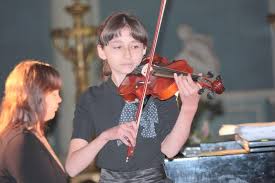 Методы педагогического влияния, коррекции сознания и поведения, стимулирования и торможения, побуждения детей к саморегуляции, самовоспитанию, самостимулированию
Цели -развитие у учащихся чувства долга, воли, нравственного поведения
развитие 
нравственных 
отношений, 
выработки общего 
мнения
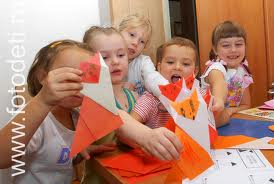 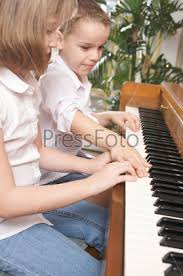 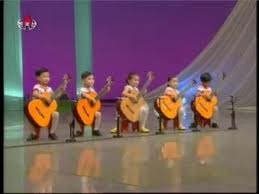 Никогда не обещайте ребенку, чего нельзя выполнить, и никогда не обманывайте его. Ушинский К. Д.
Постоянно давать детям награды не годится. Через это они становятся себялюбивыми, и отсюда развивается продажный образ мыслей. Кант И.
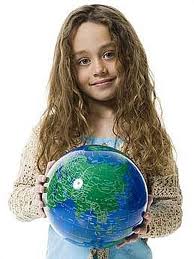 Воспитание — питание способностей ребёнка, а не создание тех новых способностей, которых в нём нет. Джузеппе Мадзини
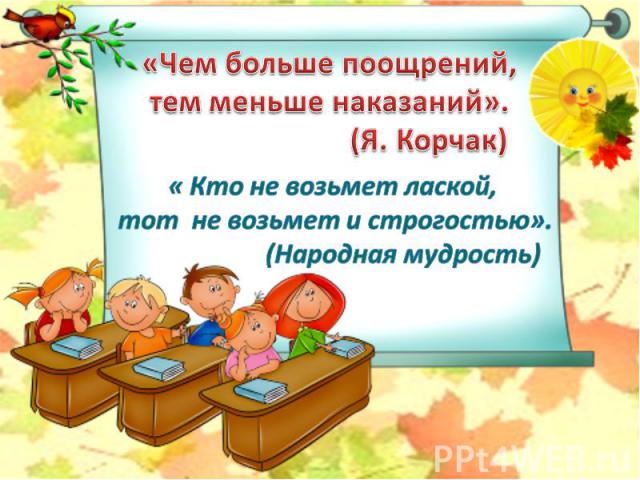 Ребенок больше всего нуждается в вашей любви как раз тогда, когда он меньше всего ее заслуживает. Э. Бомбек
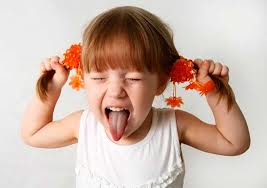